POLI 205 Library Workshop
Michelle Lake, Political Science Subject Librarian
Michelle.Lake@Concordia.ca
Who am I?
Michelle Lake, librarian for Political Science, the School of Community and Public Affairs, First Peoples Studies, and Government Publications

Michelle.Lake@Concordia.ca / Make an appointment or ask a question

What do I do?
Provide research support
Help students with search strategies and library databases  
Help students find and access materials they need
Help with citation issues
Choose the books we buy for the above subject areas
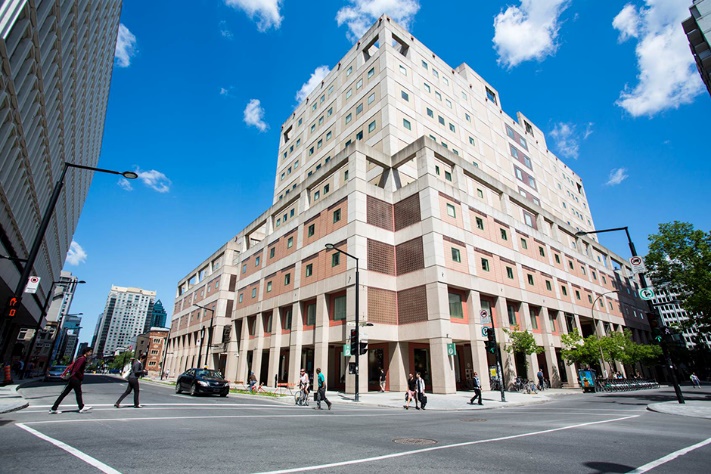 The Librar(ies)
24/7 access, with student card, after 11pm
Webster Library (LB) – downtown on SGW campus & Vanier Library (VL) on Loyola campus 
Webster: Social Sciences, Humanities, Business, Engineering & Fine Arts
Vanier: Science(s), Health, Communications, Journalism and Psychology
Course Reserves Room(s): have the required undergraduate print textbooks for the courses taught at that campus (for example: Webster has the Political Science and SCPA course reserves)
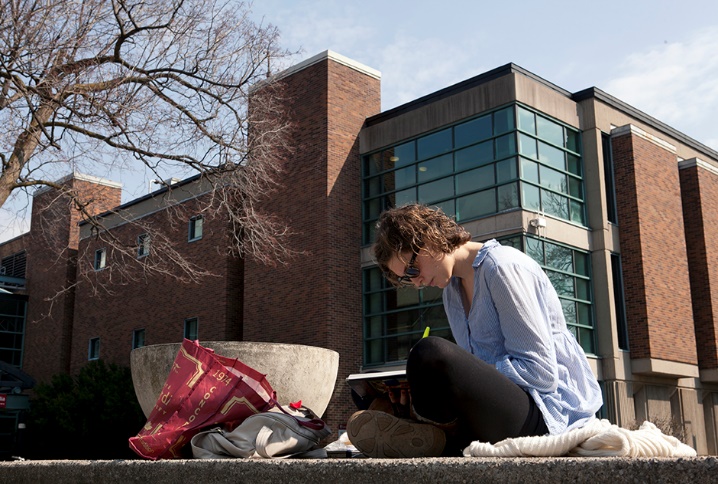 Library Services
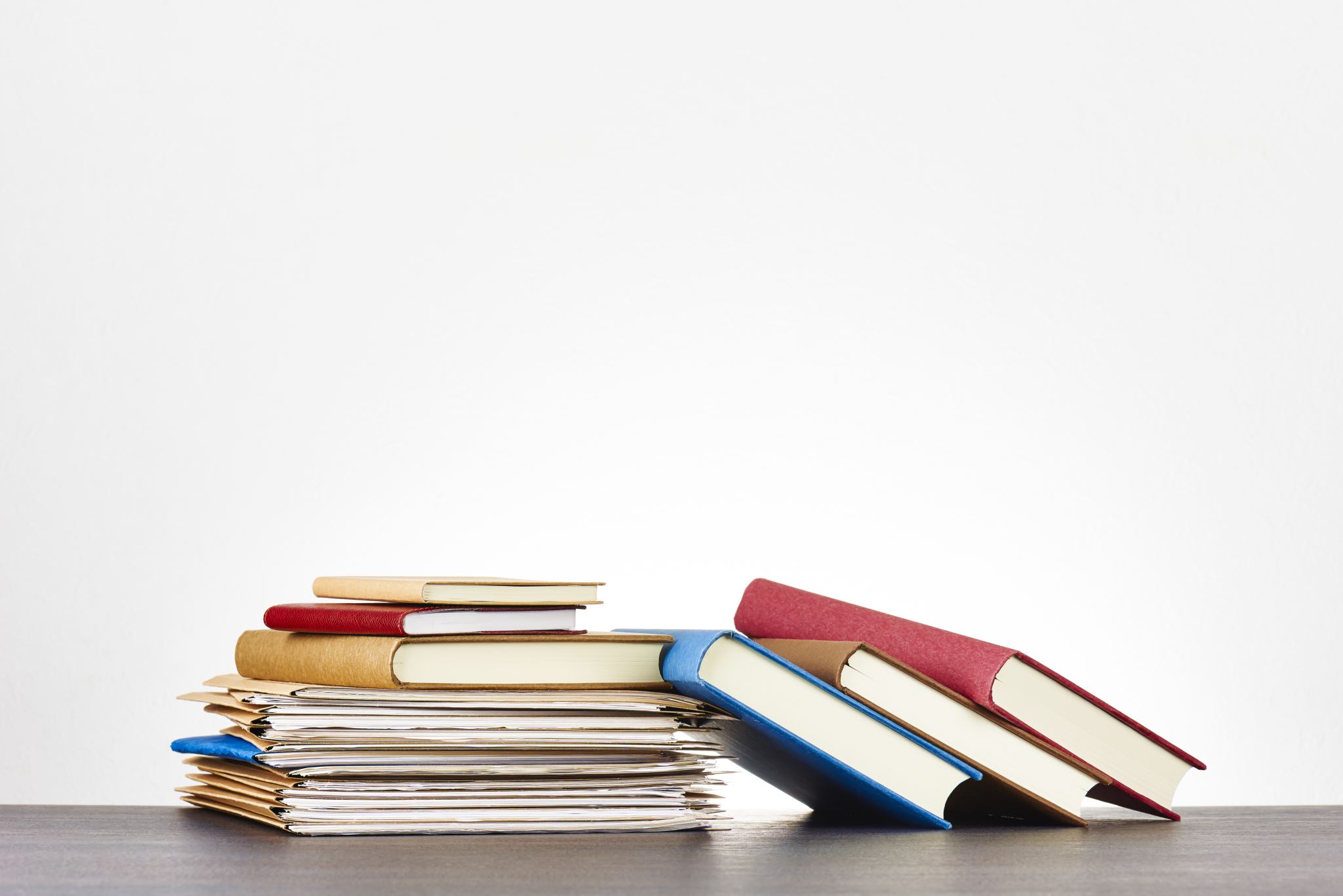 Your student card is your library card.  
You need it to:
 borrow books (up to 100 a time)
borrow a laptop and other technology  (for 24 hours)
print on campus (add money to your Dprint account)
access the library overnight during 24/7 hours.

 Webster library has 5 book scanners  (And Vanier has 2!) that can be used for free to scan chapters from our print books and email them to yourself as a PDF.

 To use Library databases, access online articles and ebooks when you are off campus, login with your MyConcordia Netname and password.
Electronic Course Reserves
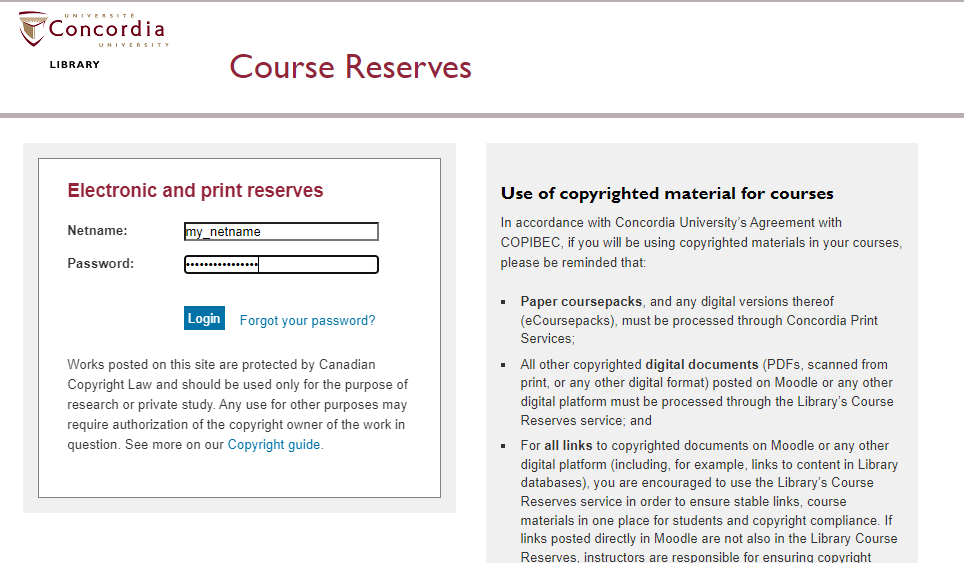 Locating items when you have the citation information
Robert O. Keohane, “International Institutions: Can Interdependence Work?” Foreign Policy 110 (Spring 1998): 82-96.
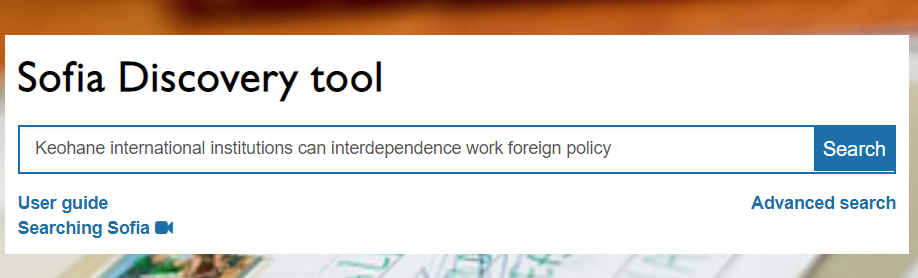 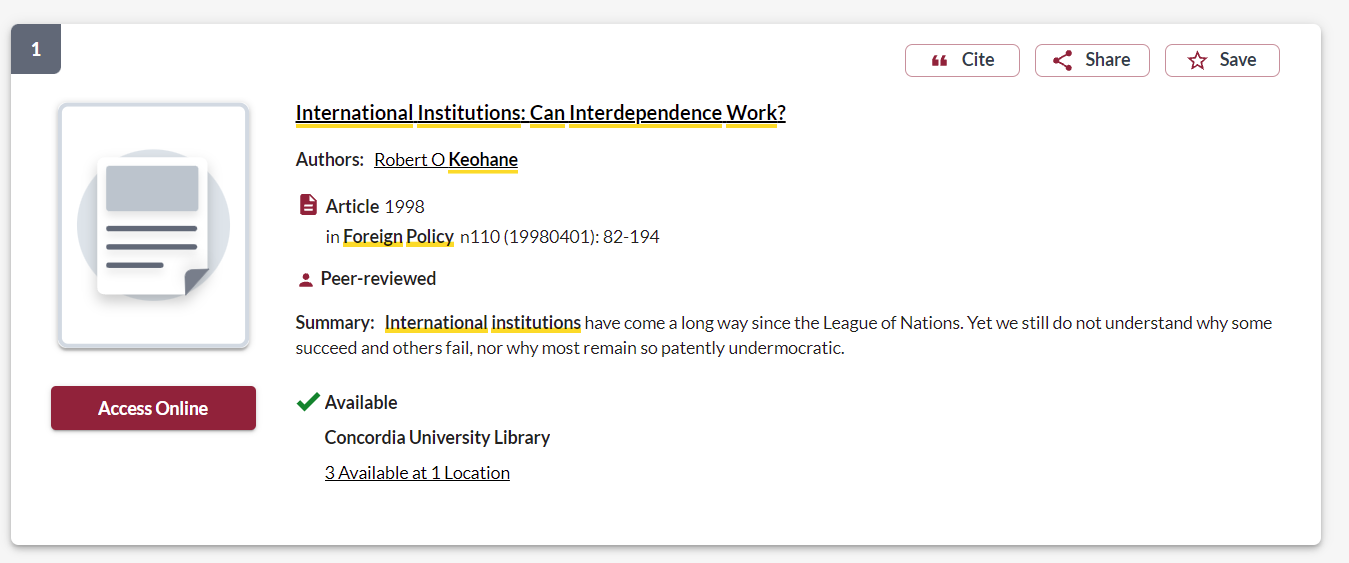 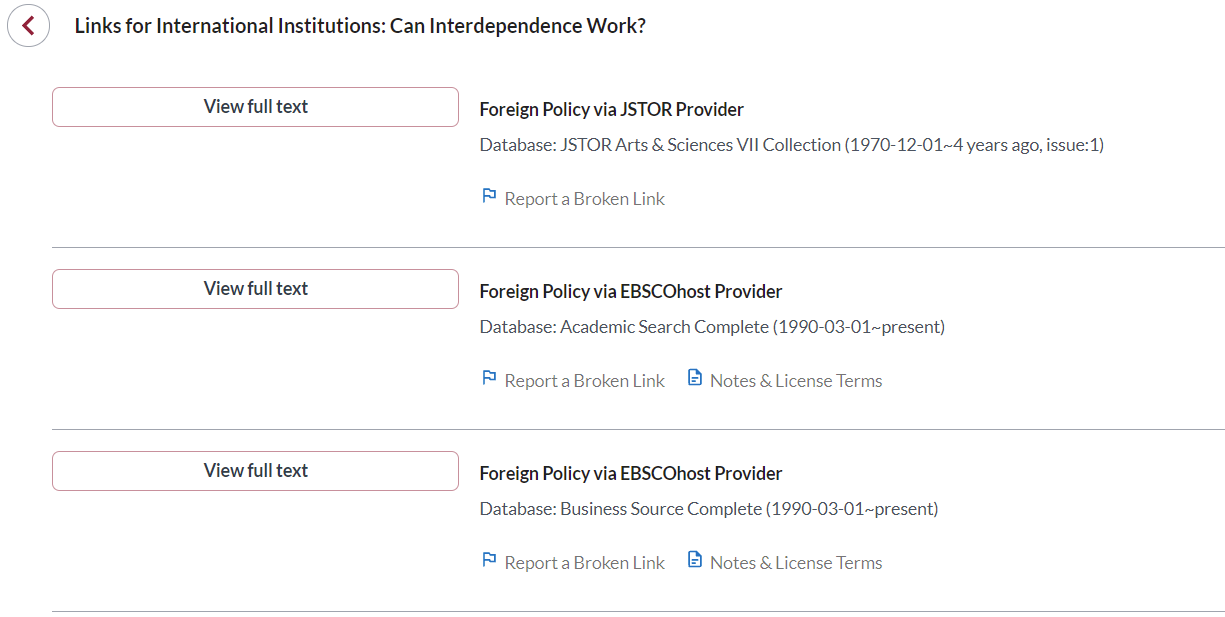 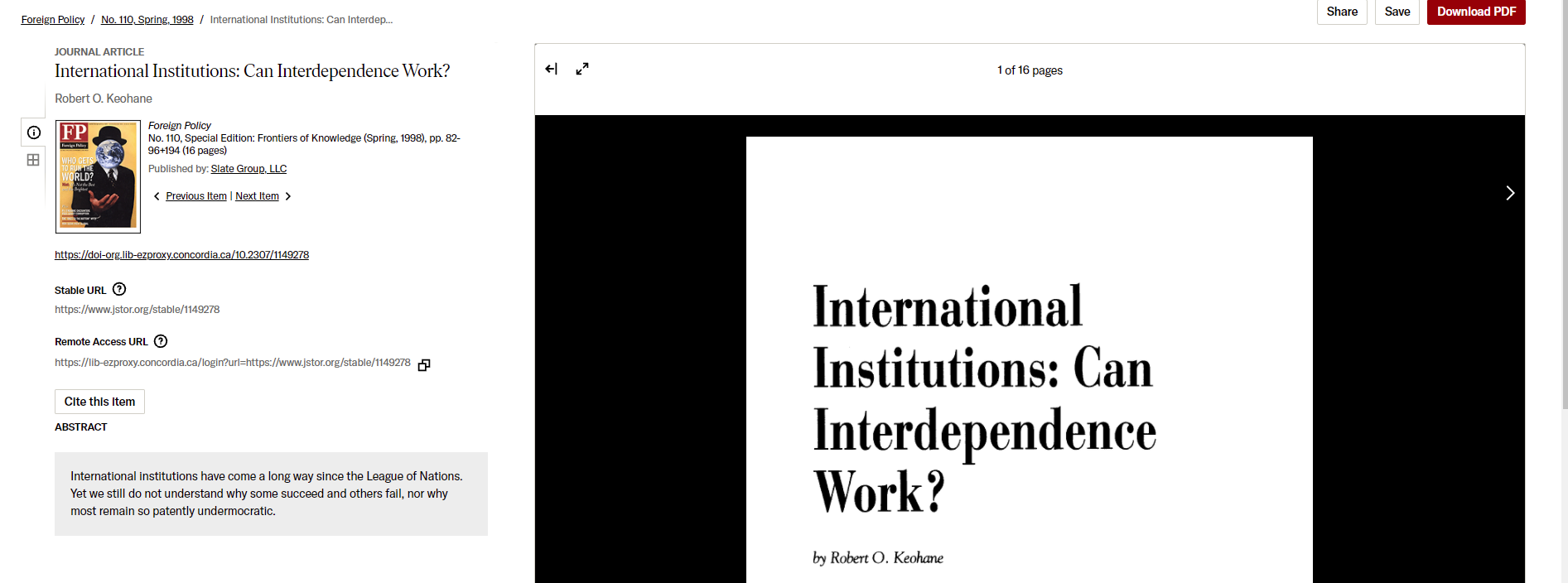 Martha Finnemore, “Constructing Norms of Humanitarian Intervention,” in Peter J. Katzenstein, ed., The Culture of National Security: Norms and Identity in World Politics (New York: Columbia University Press, 1996), 153-185.
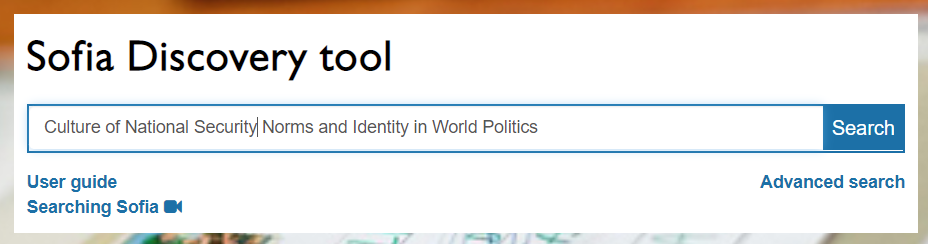 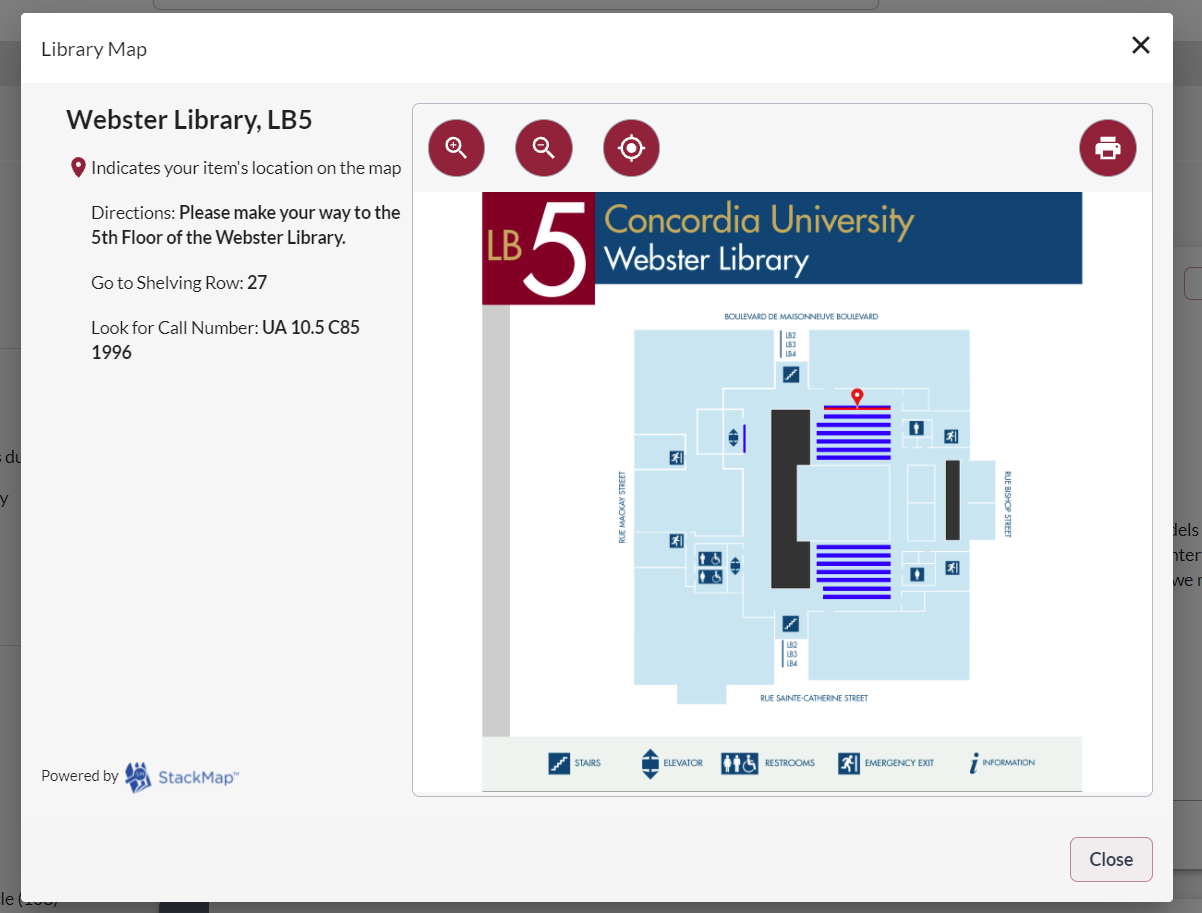 Daniel W. Drezner. Theories of International Politics and Zombies. Princeton, NJ: Princeton University Press.
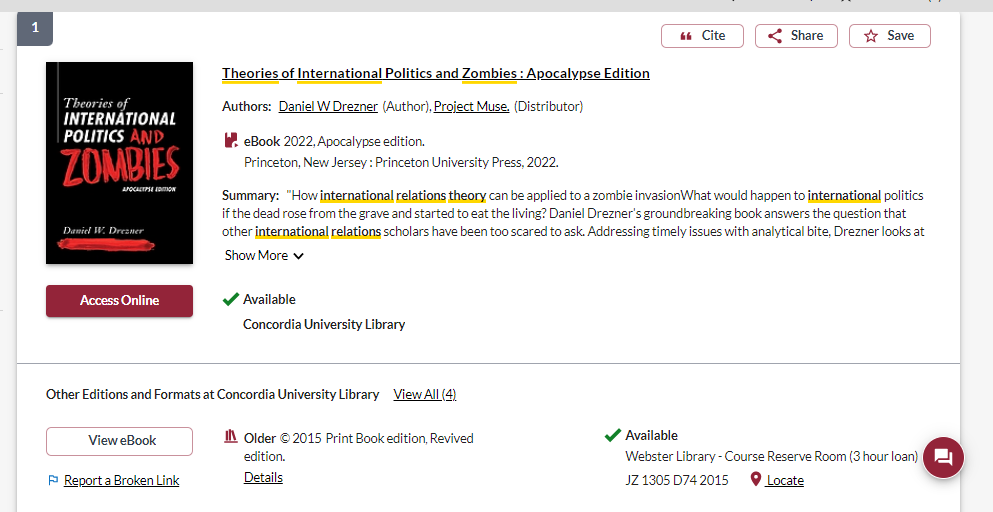 Access to 2022 ebook
Access to 2015 print edition, in course reserves
2015 ebook  edition
Jeffry A. Frieden, David A. Lake and Kenneth A. Schultz, World Politics: Interests, Interactions, Institutions, 5th edition. (New York: W.W. Norton & Company, 2022).
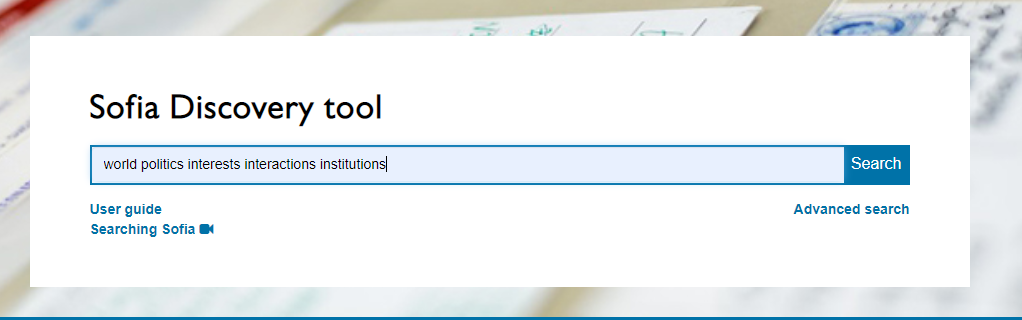 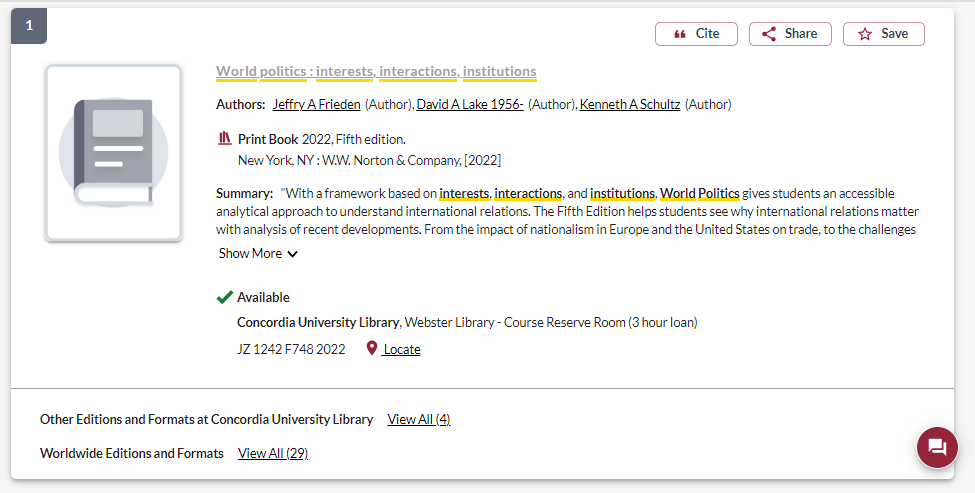 Available to borrow for 3 hours, from the Webster Library Course Reserves Room
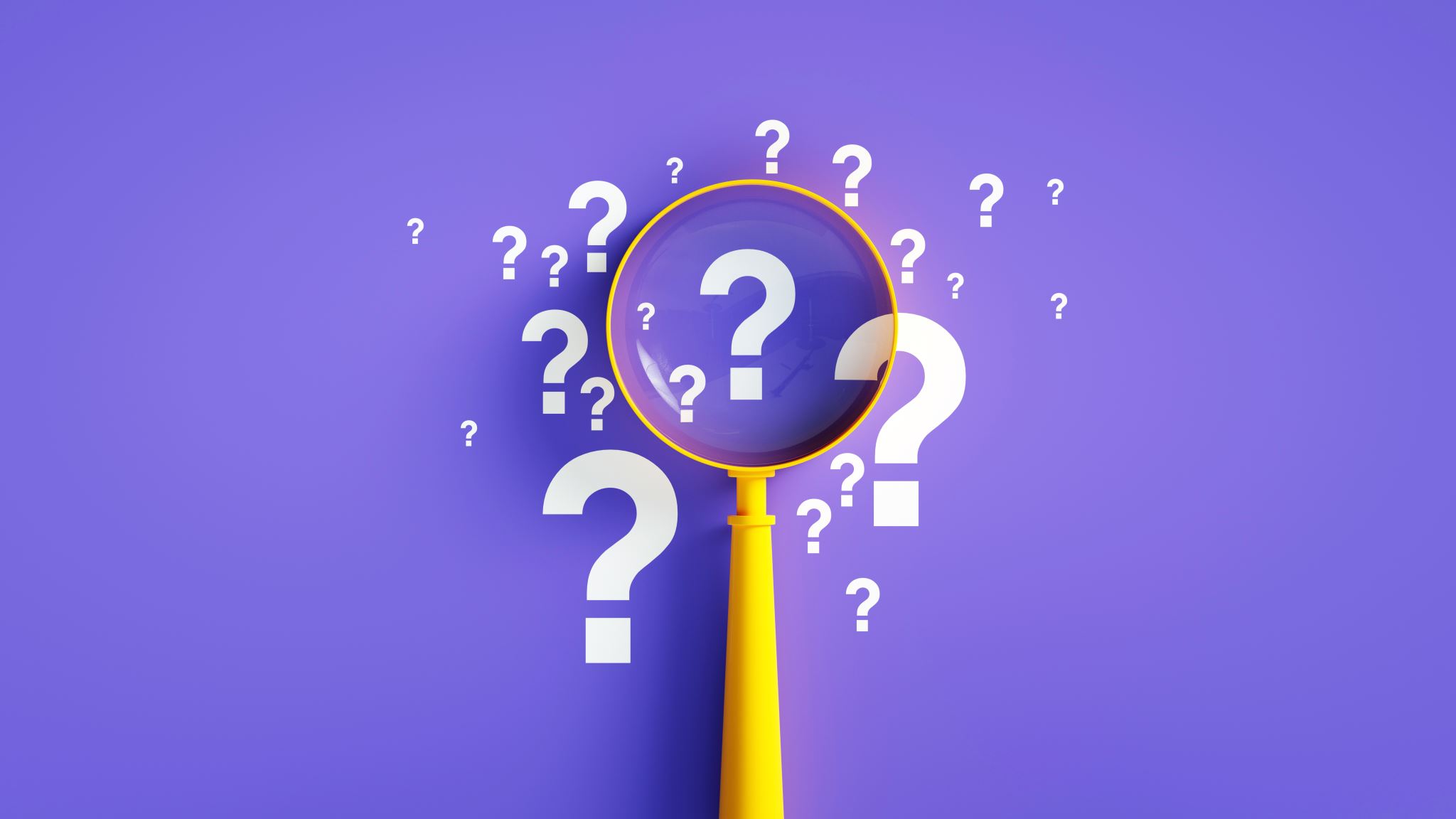 Breaking down a topic & Search strategies
Discuss what two theories of IR would predict about how states and other international actors would respond to…
A major financial crisis in China, with  the potential to affect the global economy
A catastrophic effect of climate change (choose one: sea level rise, food shortages, etc.)
Invention by one country’s government scientists of reliable fusion technology (abundant,  cheap, safe, clean, carbon emission-free energy)
A revolt by enslaved intelligent robots
First contact sentient extraterrestrial alien species
…In the near future.
Becoming more informed about your theories
Course Readings
Frieden, Lake and Schultz chapters 
Additional course readings, coursepack or course reserves 
Sophia 
 "International relations" AND "political theor*" AND ___

Political Science Subject Guide 
Political Science Encyclopedia > Encyclopedia of Political Theory (e-book) >advanced search > “international relations” and _____
Political theory books
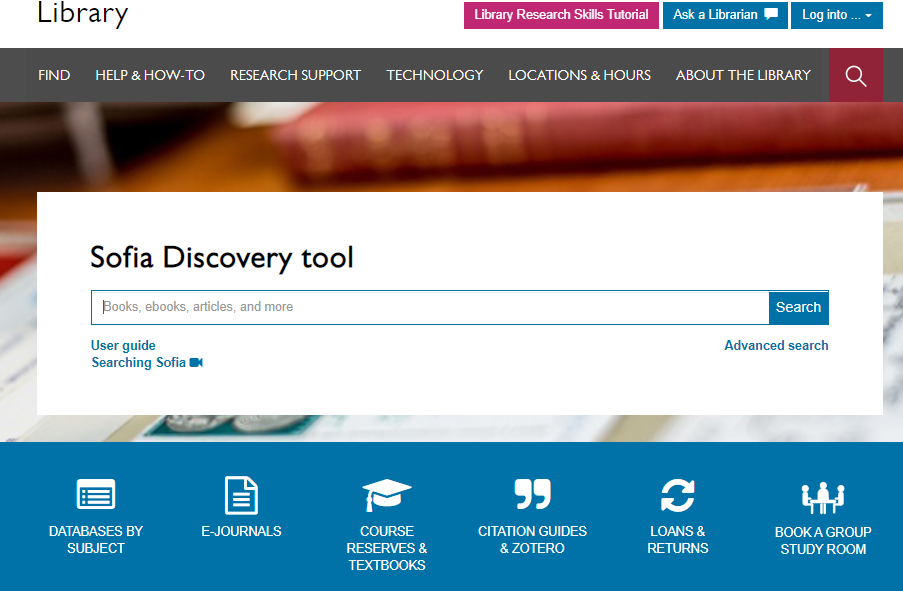 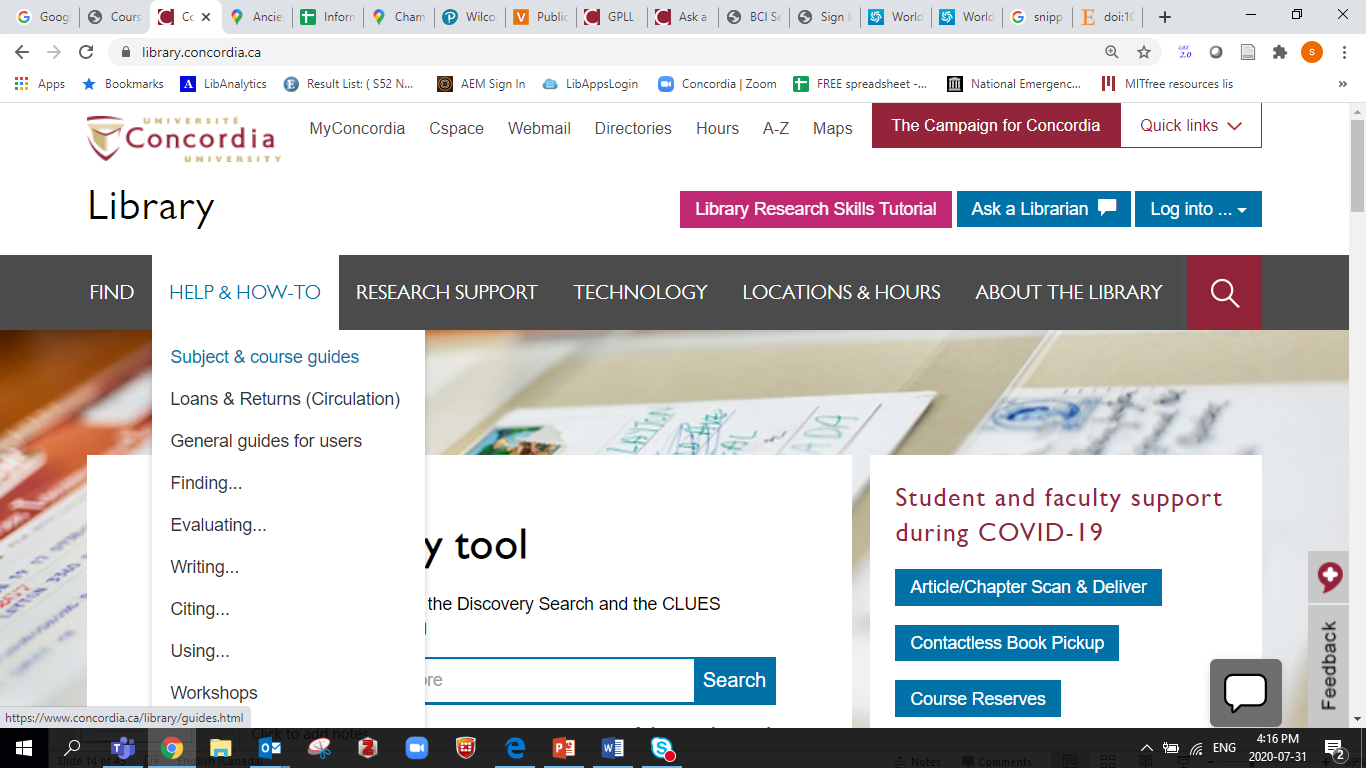 19
Subject Guide: Political Science
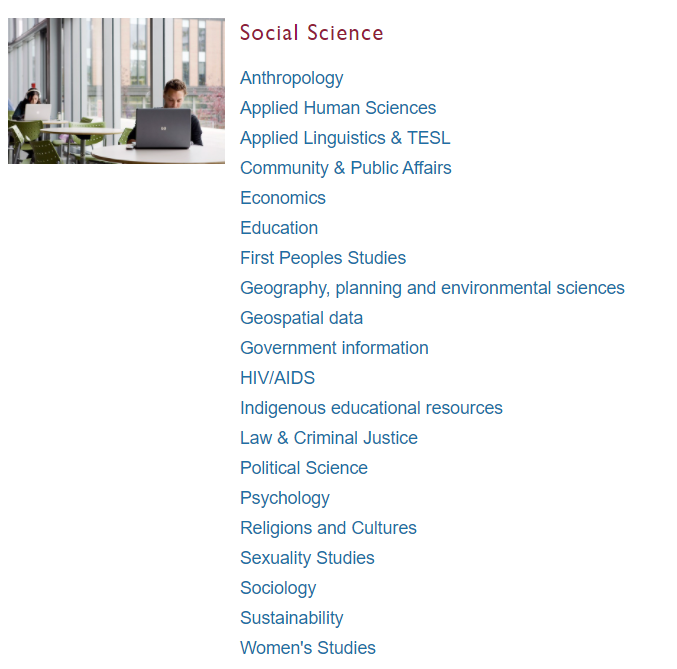 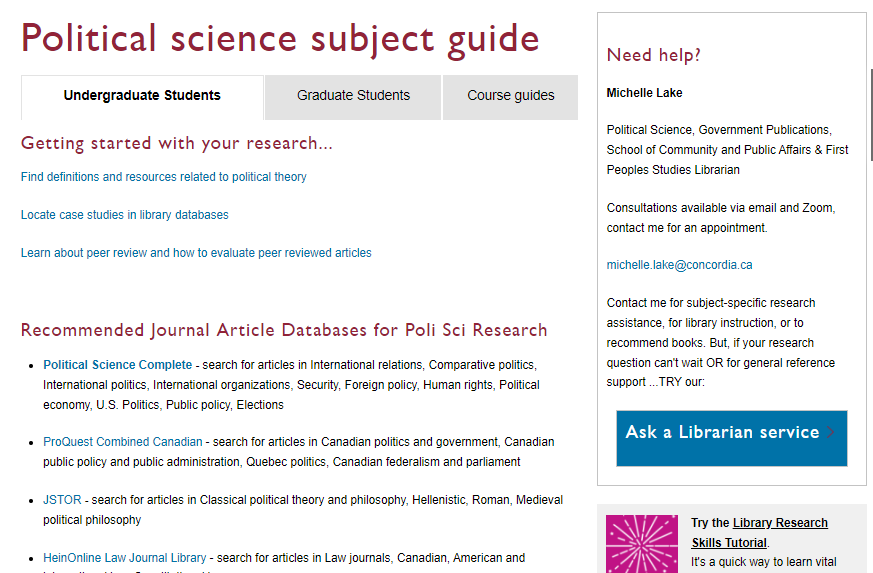 Breaking down a topic
A major financial crisis in China, threatening the global economy.
Financial crisis  
Economic crisis
Recession
Financial collapse
Economic meltdown
Market volatility
Global economy
International economic relations
World economy
Global financial system
Globalization
China
People’s Republic of China
Asia
East-Asia
Theories 
Marxism
Realism
Search Tips
AND –limits how many results your search produces
Example: security AND politics

OR –increases the number of results your search produces
Example: state OR government

“ ” -exact phrase, limits your search results
Example: “international cooperation”

*- truncation: retrieves all words that start with the letters entered and expands search results
Example: peace* finds peace, peacebuilding, peacemaking, peacekeeping
Avoid Searching with Linking words
Effects  
Impact 
Consequences  
Influence 
Results
Importance 
Significance
Response
Emphasis
Each author may use different linking words when discussing similar topics.
You don’t want your search to be limited to those books and articles that only contain the word “effect” or “consequence”
Breaking down your topic
“financial crisis” OR “economic crisis” OR “financial collapse” OR “economic meltdown”

AND China OR Chinese

AND state OR government
Scholarly Books
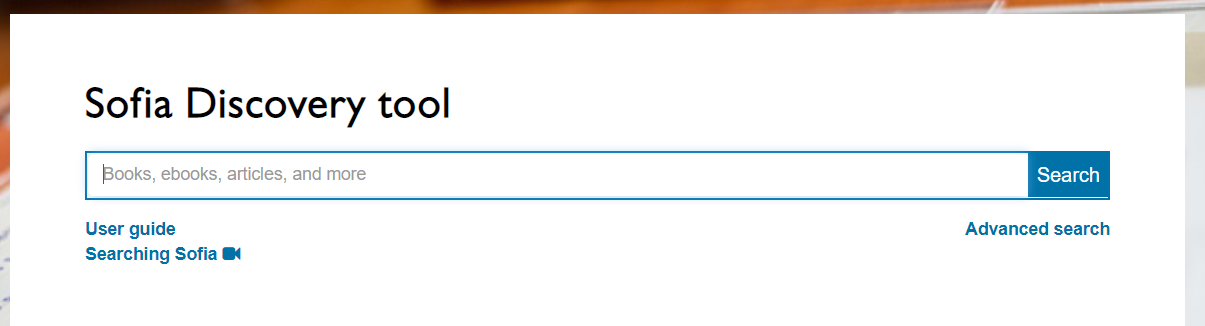 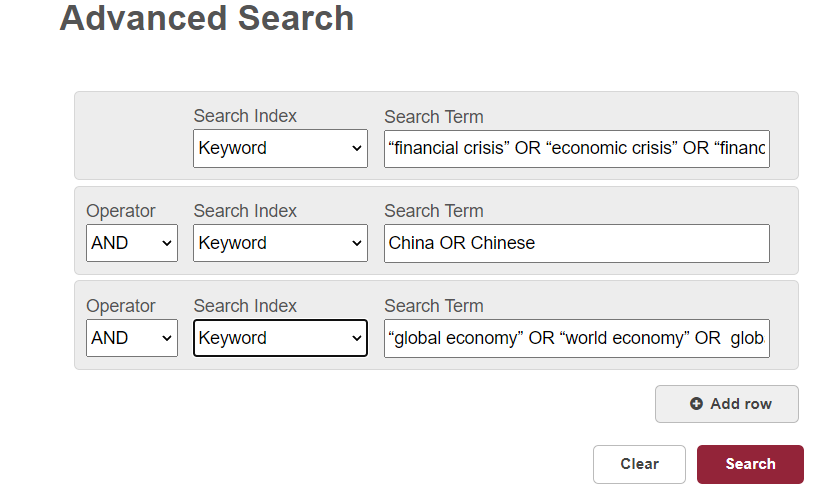 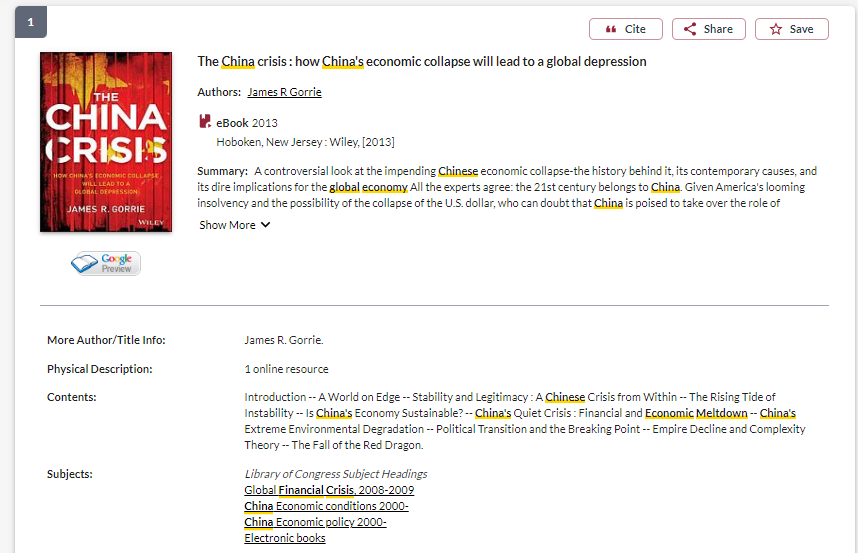 Use the subject headings to find books on similar, more specific topics
Is the book scholarly?
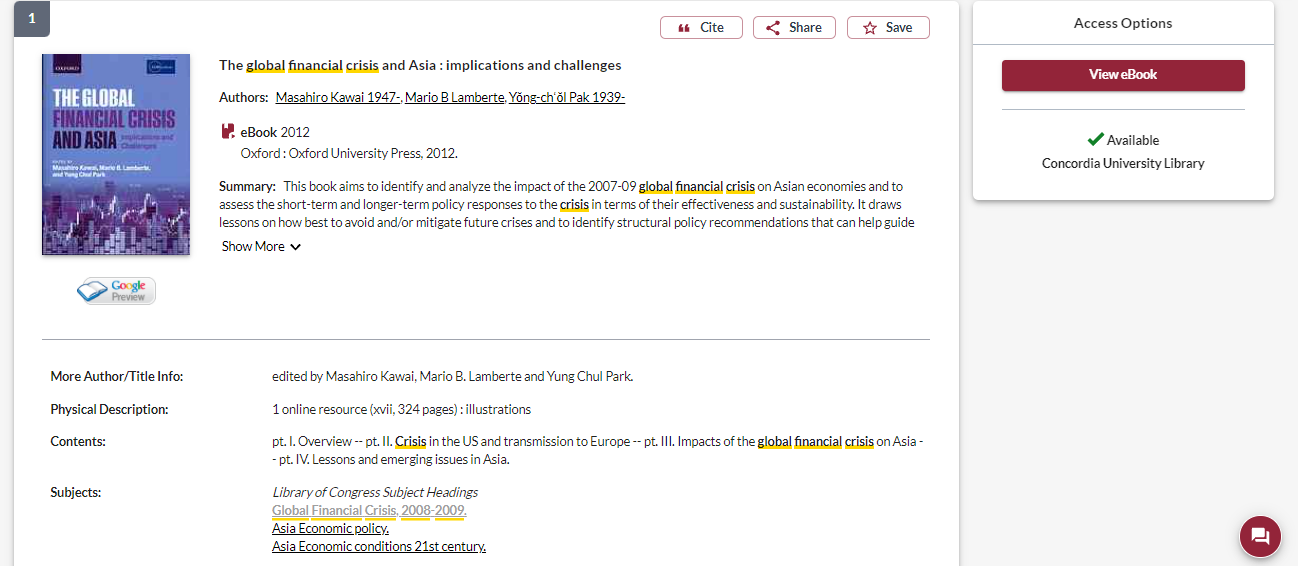 Is the publisher a university press?
Scholarly books are at least several hundred pages long.
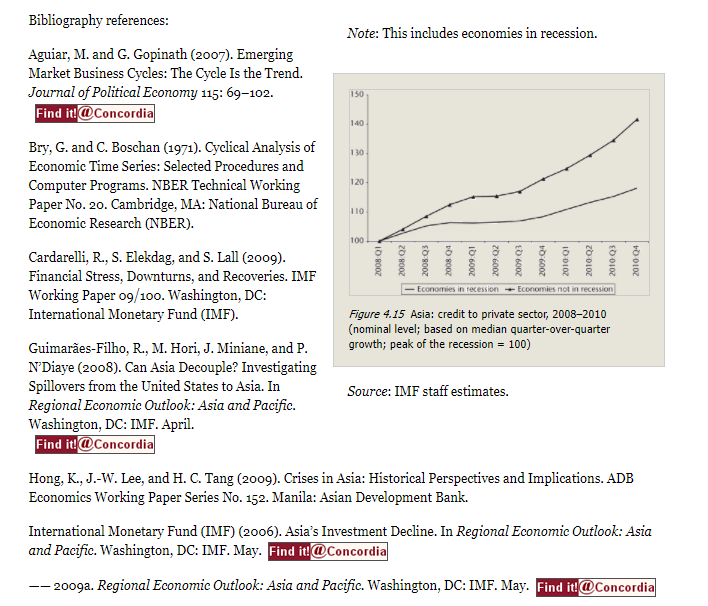 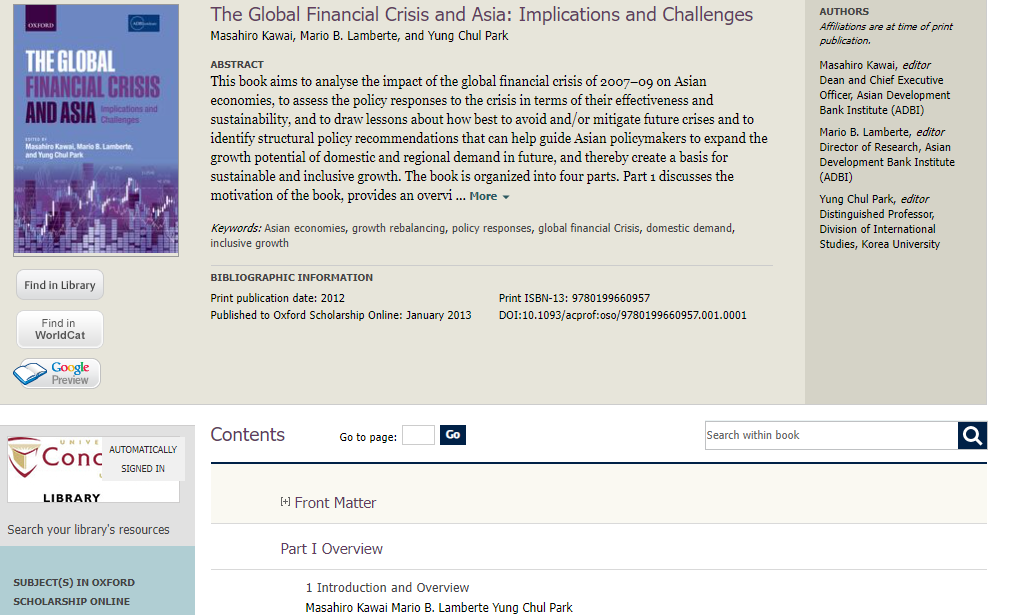 Scholarly books will have extensive reference lists at the end of each chapter or at the end of the book
What are the author’s affiliations?
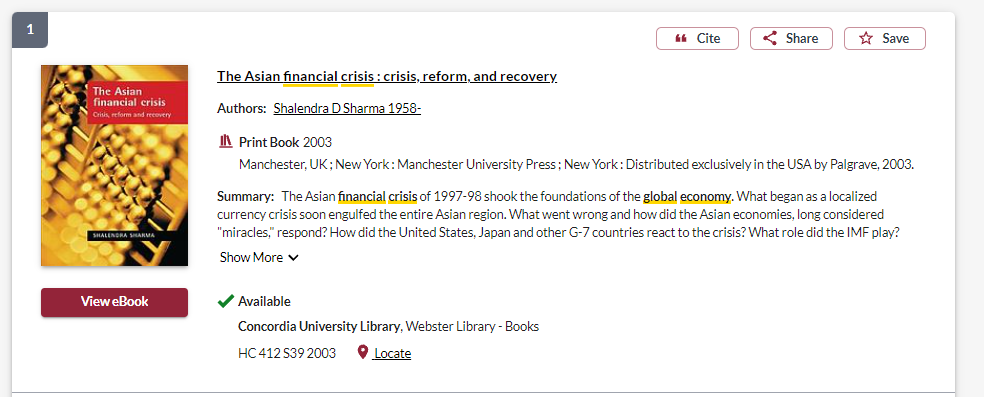 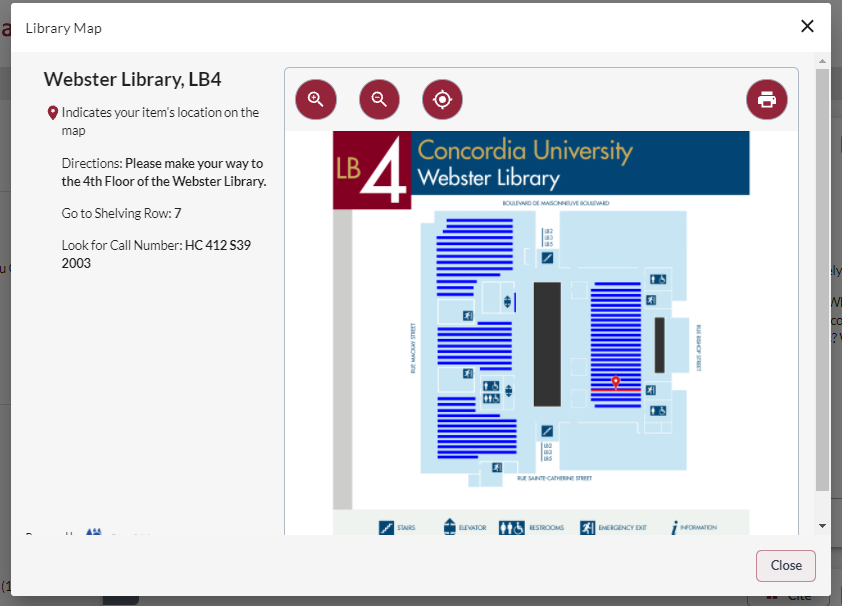 Book collections – print books at Webster Library
Political Science & Government, Political Theory, J – JZ (4th floor)
Political theory. The state. Theories of the state JC11-605
International Relations, JZ5-6530 
Scope of international relations. Political theory, JZ1305-2060 

Social Sciences, Statistics, Economics, Public Policy, Terrorism, Socialism, Communism, H-HV (4th floor)
	Public finance, HJ

World History, D-DX (3rd floor)
Scholarly, Peer Reviewed Articles
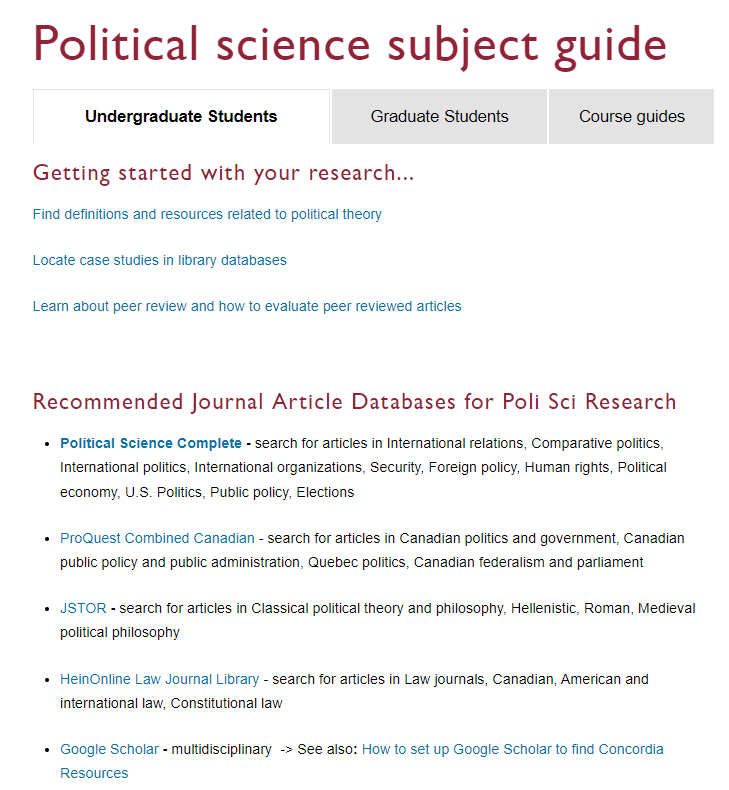 Political Science Complete is the best place to start your journal article research
Political Science Complete
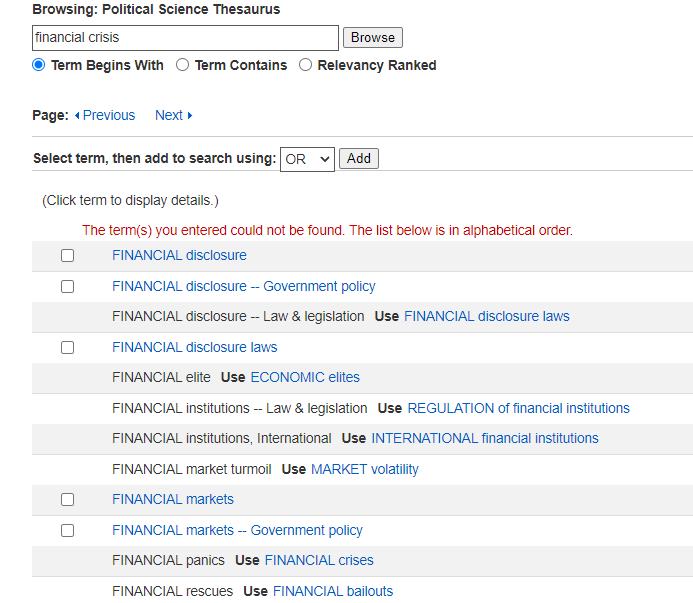 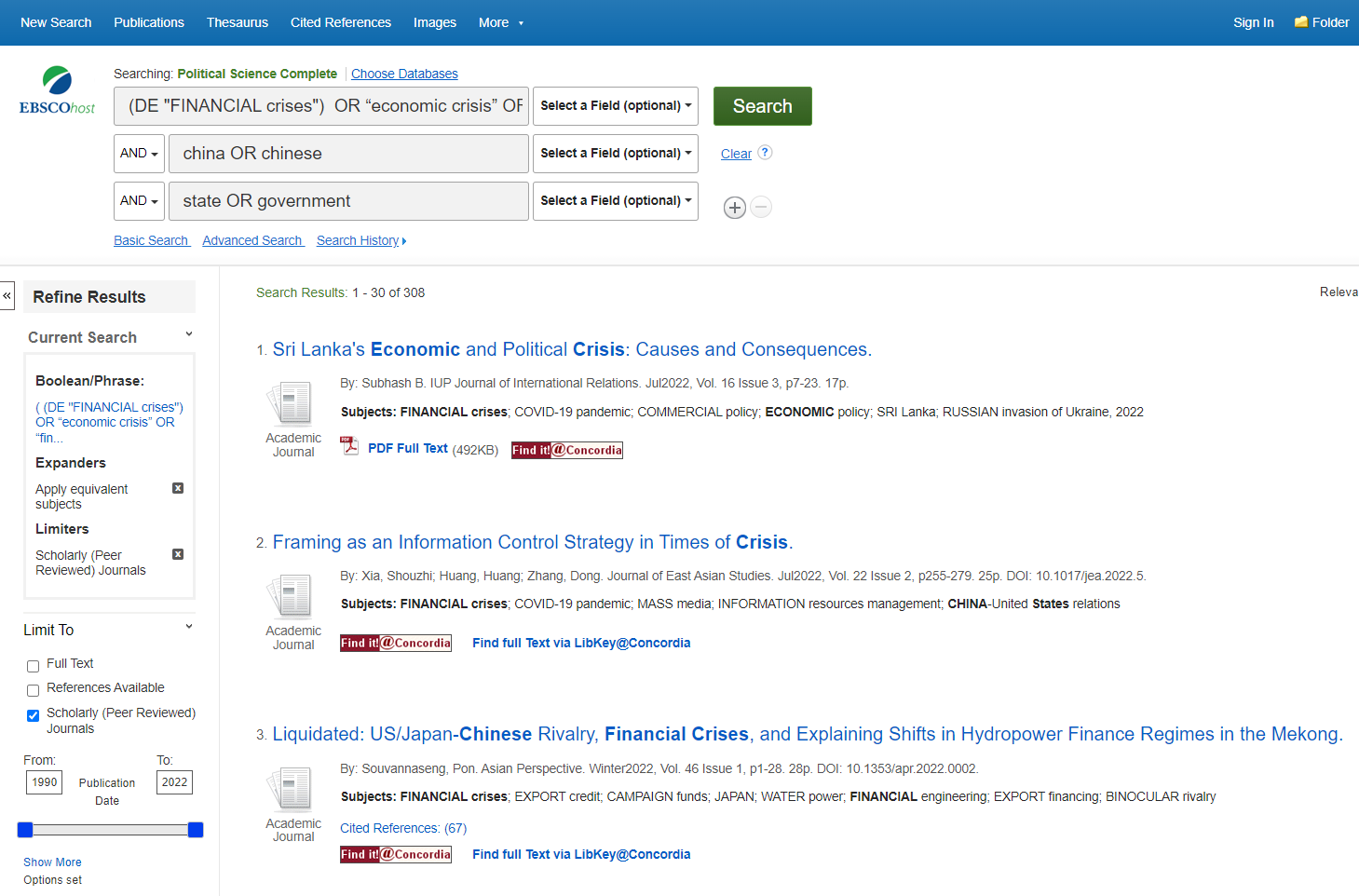 (DE "FINANCIAL crises")  OR “economic crisis” OR “financial collapse” OR “economic meltdown”

AND china OR Chinese

AND state OR government
308 results
You should immediately limit your results to peer reviewed only
Use the limits on the left hand menu to narrow down your results list
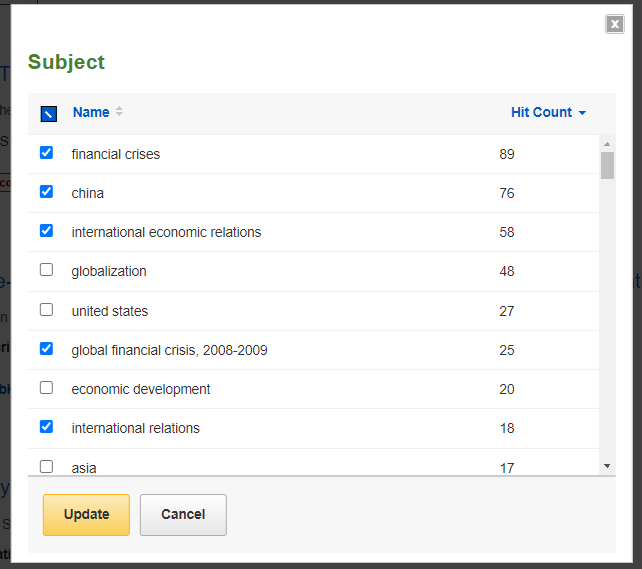 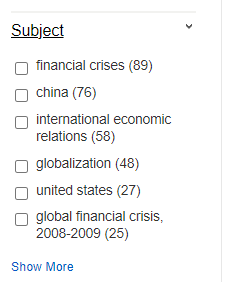 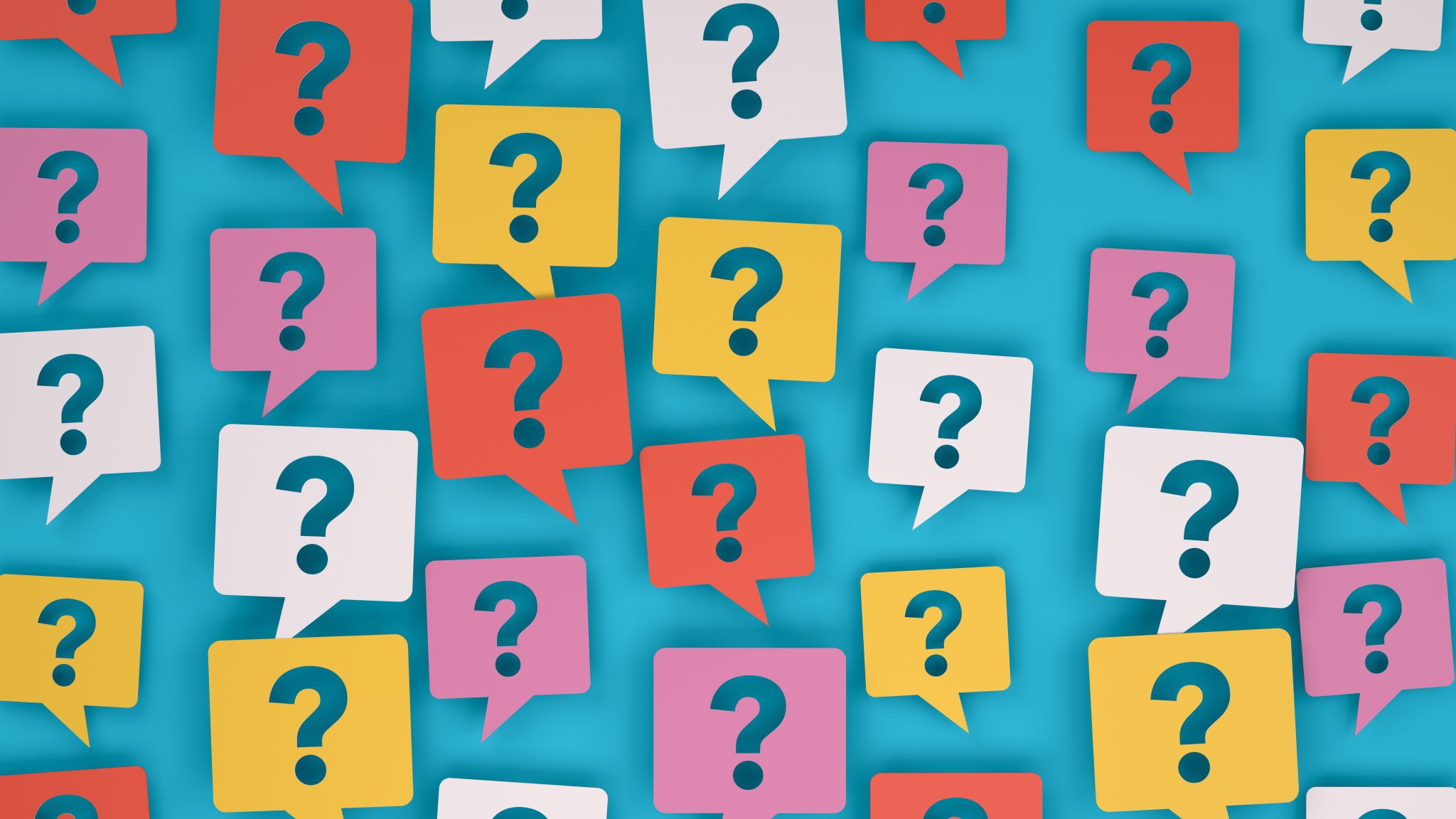 What is peer review? What are peer reviewed, scholarly articles?
Has the article gone through the peer review process?What is peer review?Peer review is a system used to decide if an article should be published in a peer-reviewed journal. Each paper submitted to a peer-reviewed journal is read and evaluated by experts in the article’s subject area. The reviewers assess the article’s validity, importance, and originality, and then recommend whether it should be printed in the journal. The reviewers’ suggestions are considered by the journal’s editor, who makes the final decision about whether to accept or reject the article.Criteria for evaluating academic or scholarly articles
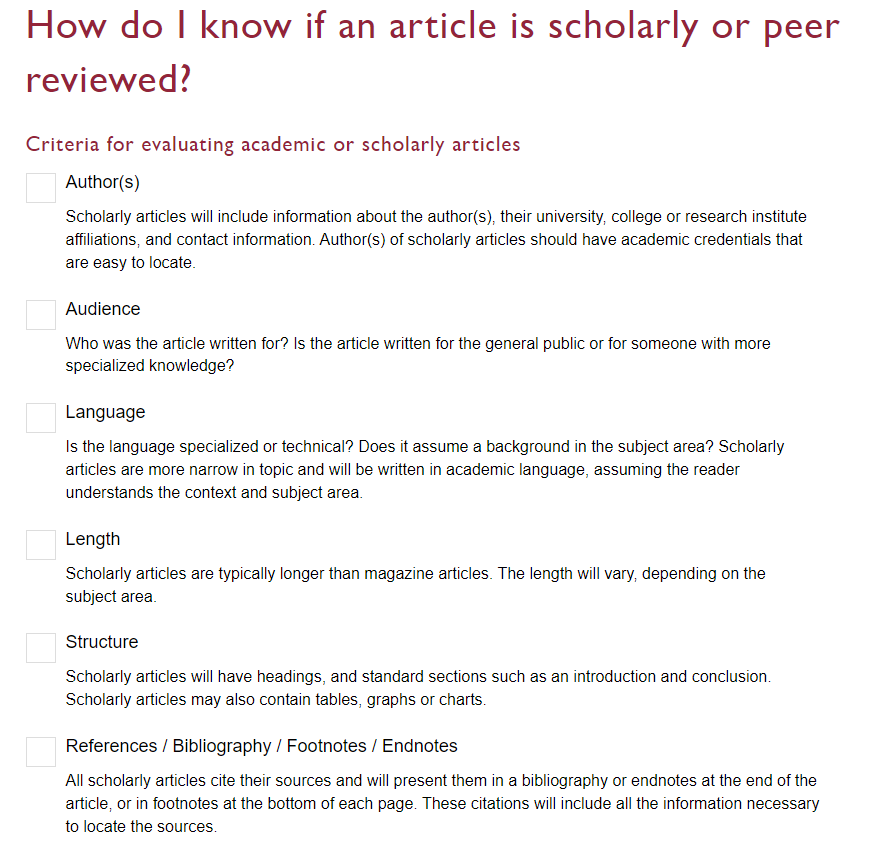 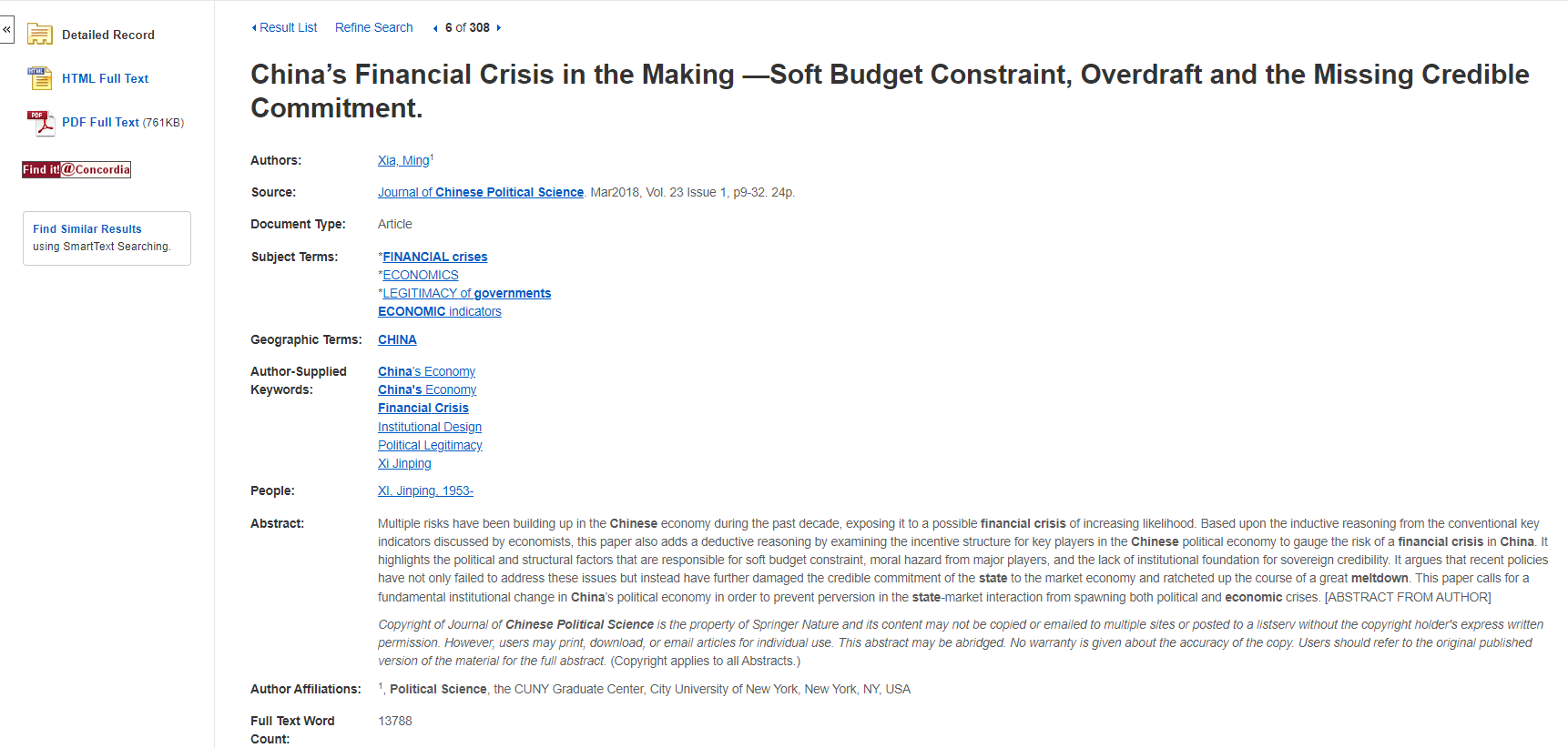 Is this a scholarly, peer reviewed article?
Author
Scholarly  journal articles are 10-30 pages
Look for sections, language, charts, tables, graphs and an extensive reference list or bibliography
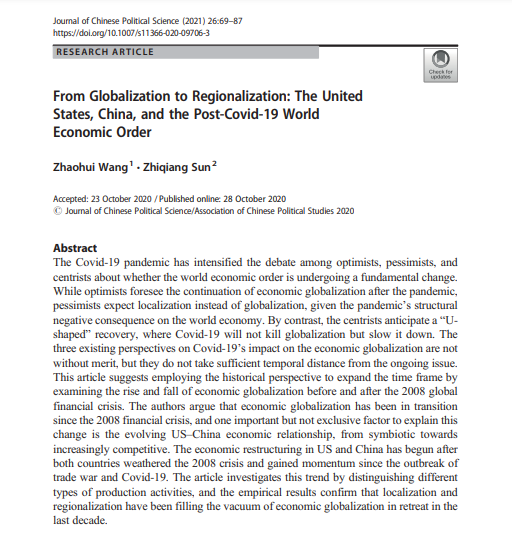 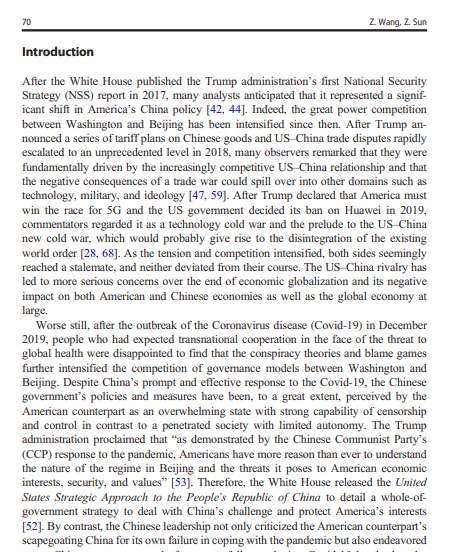 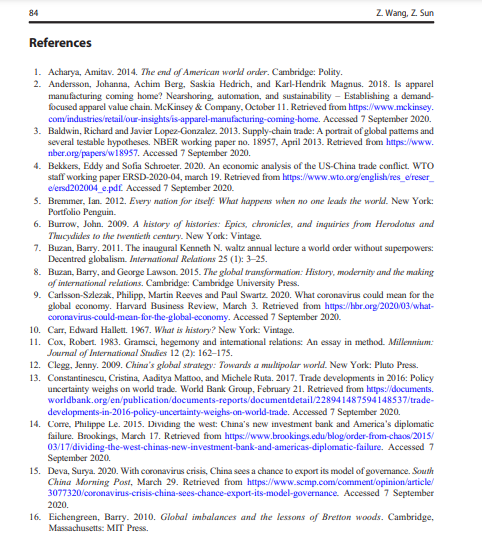 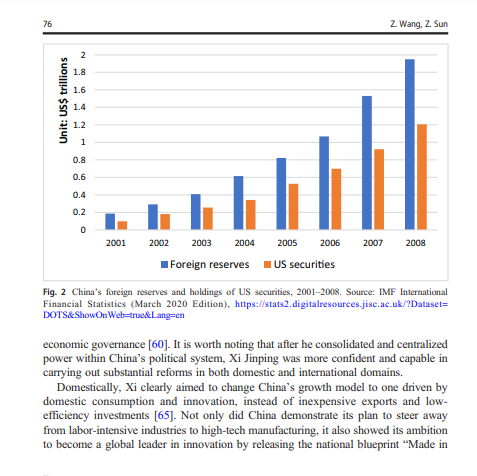 Specialized language
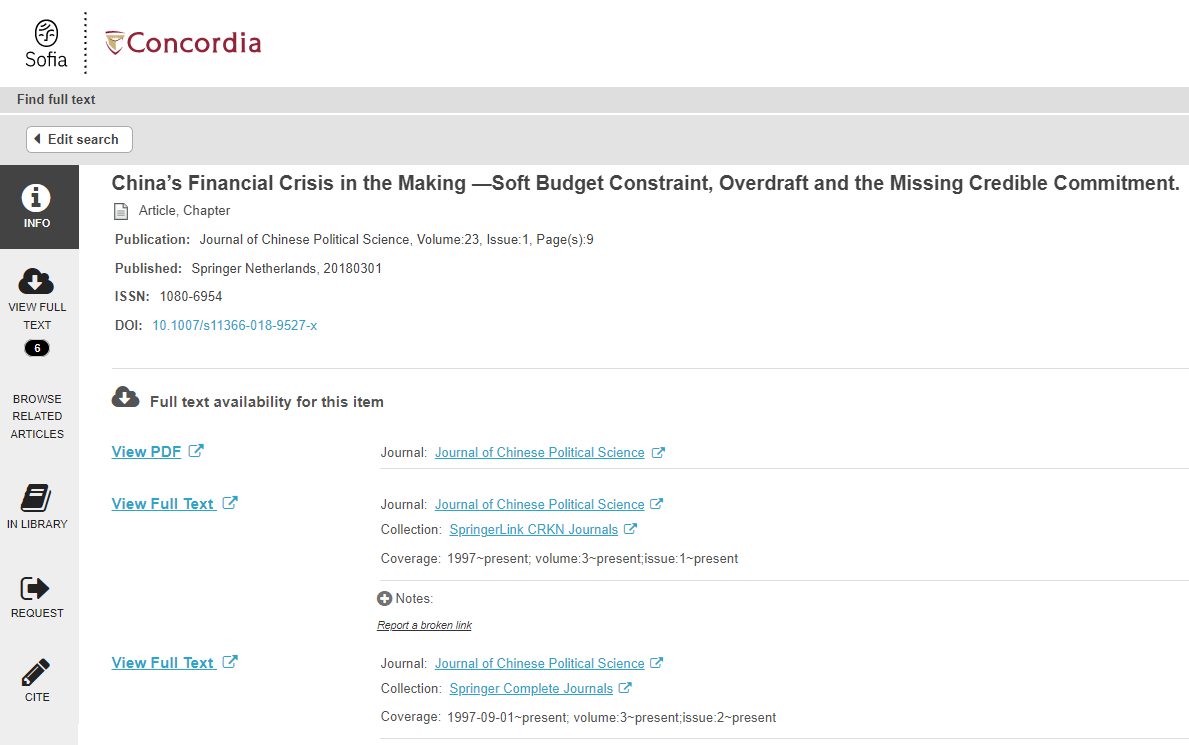 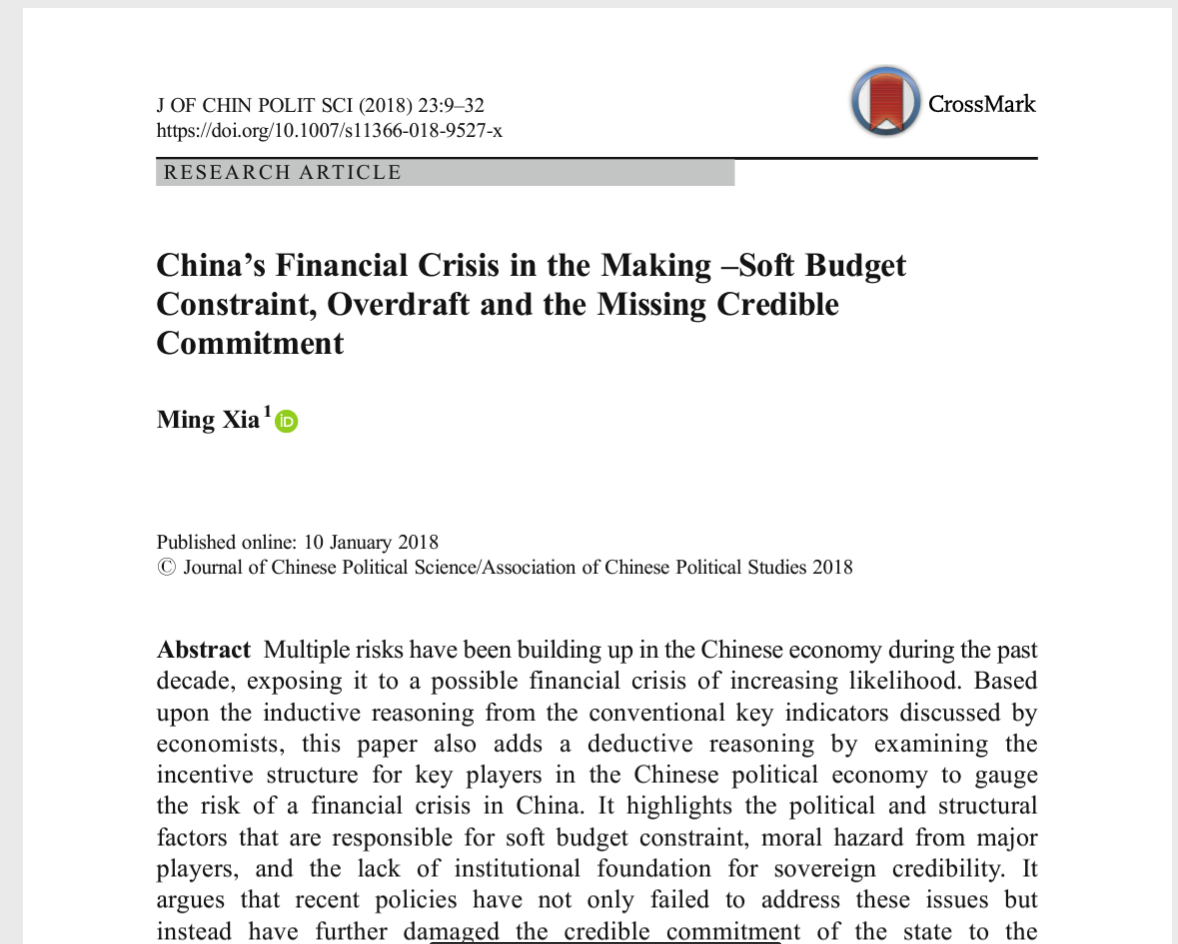 Find it @ Concordia
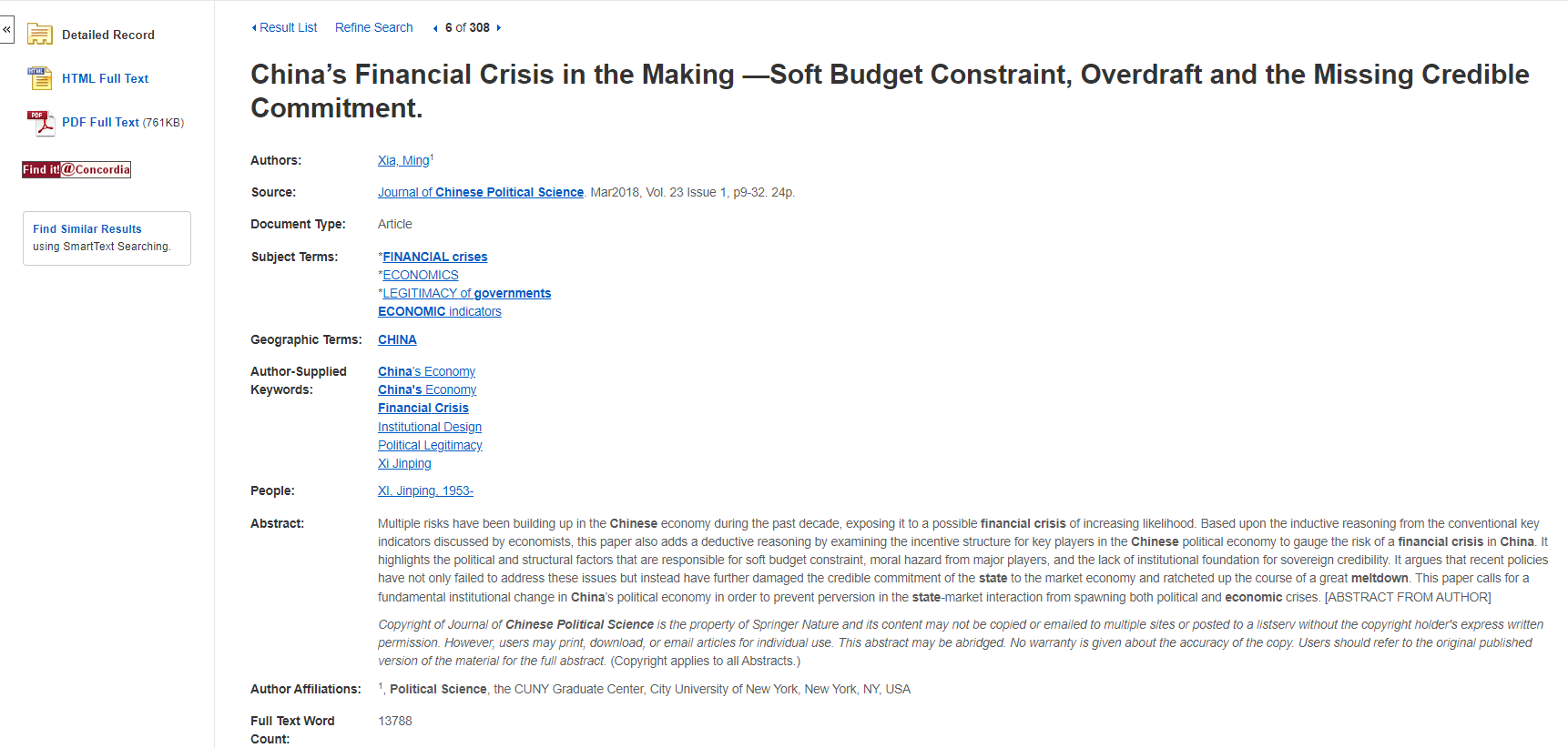 How to access articles. 
Look for PDF or HTML full text options, if neither is available, use the Find it @ Concordia to access the article.
Developing your search
Brainstorm synonyms and related terms and use the thesaurus in the journal article database to help you discover terms

Try to find a book on your topic, or an aspect of your topic and it can supply you with more keywords and concepts to develop your search

Try searching without your IR theories (you can do a separate search for them)

Try some searching with your IR theories (one at a time)
Access Concordia resources by setting up your profile
Limit by date
Google Scholar
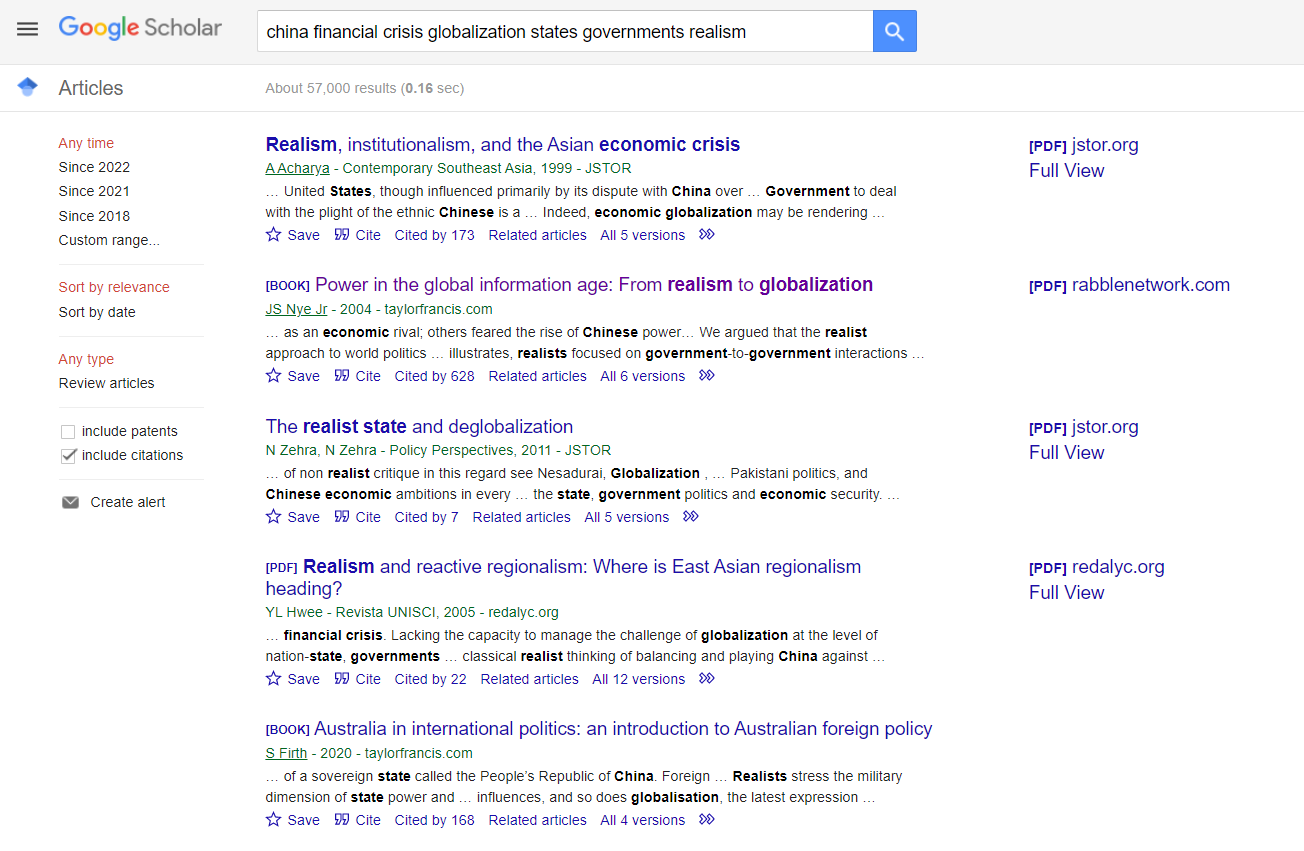 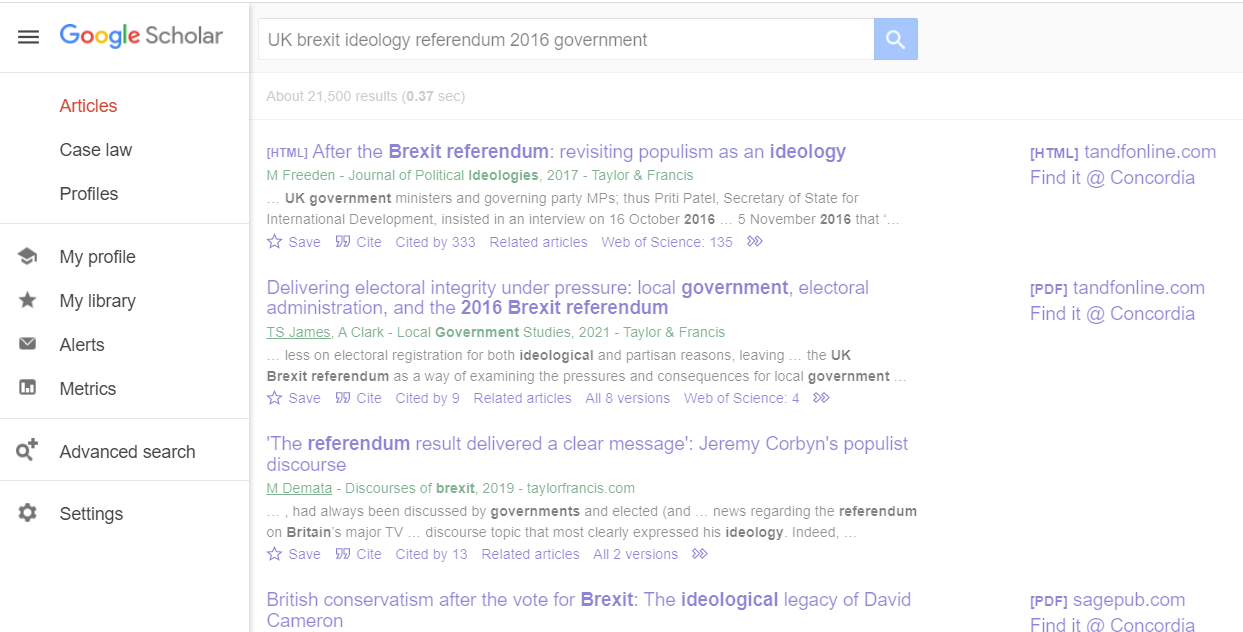 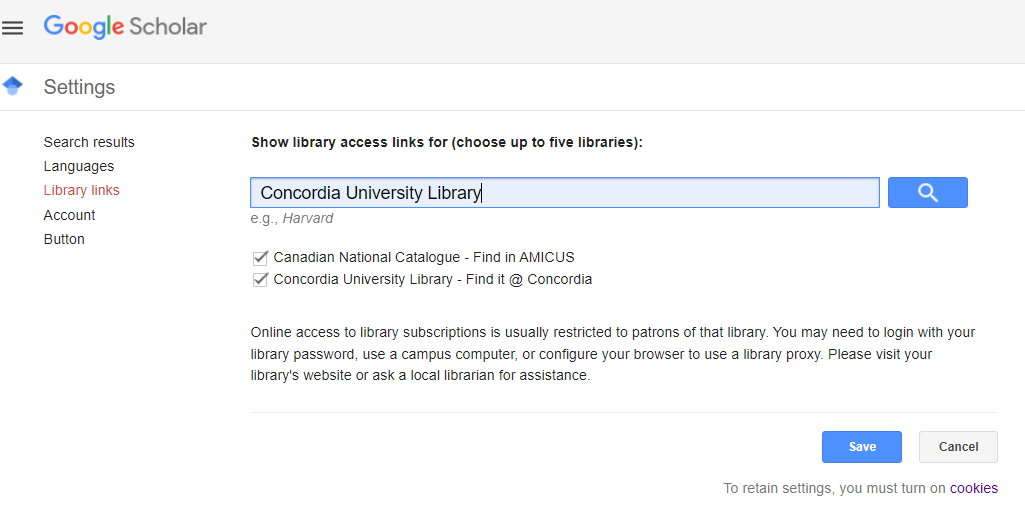 Citing your sources
Citation Resources
Chicago Manual of Style Online :Author-date style (you’ll be prompted to login if you’re off campus)

Help and How to: How to Cite 

Workshop: Zotero for Bibliographies (Oct 18th, in person)
Wrap up
Key points:
Political Science subject guide provides quick access to key resources 
The poli sci subject librarian (Michelle) is here to help
Your sources must collectively answer your research question
IR theory sources give you a head start on finding the sources that you need
Don’t forget to cite your sources!
Need help, ask us!
Michelle.Lake@Concordia.ca